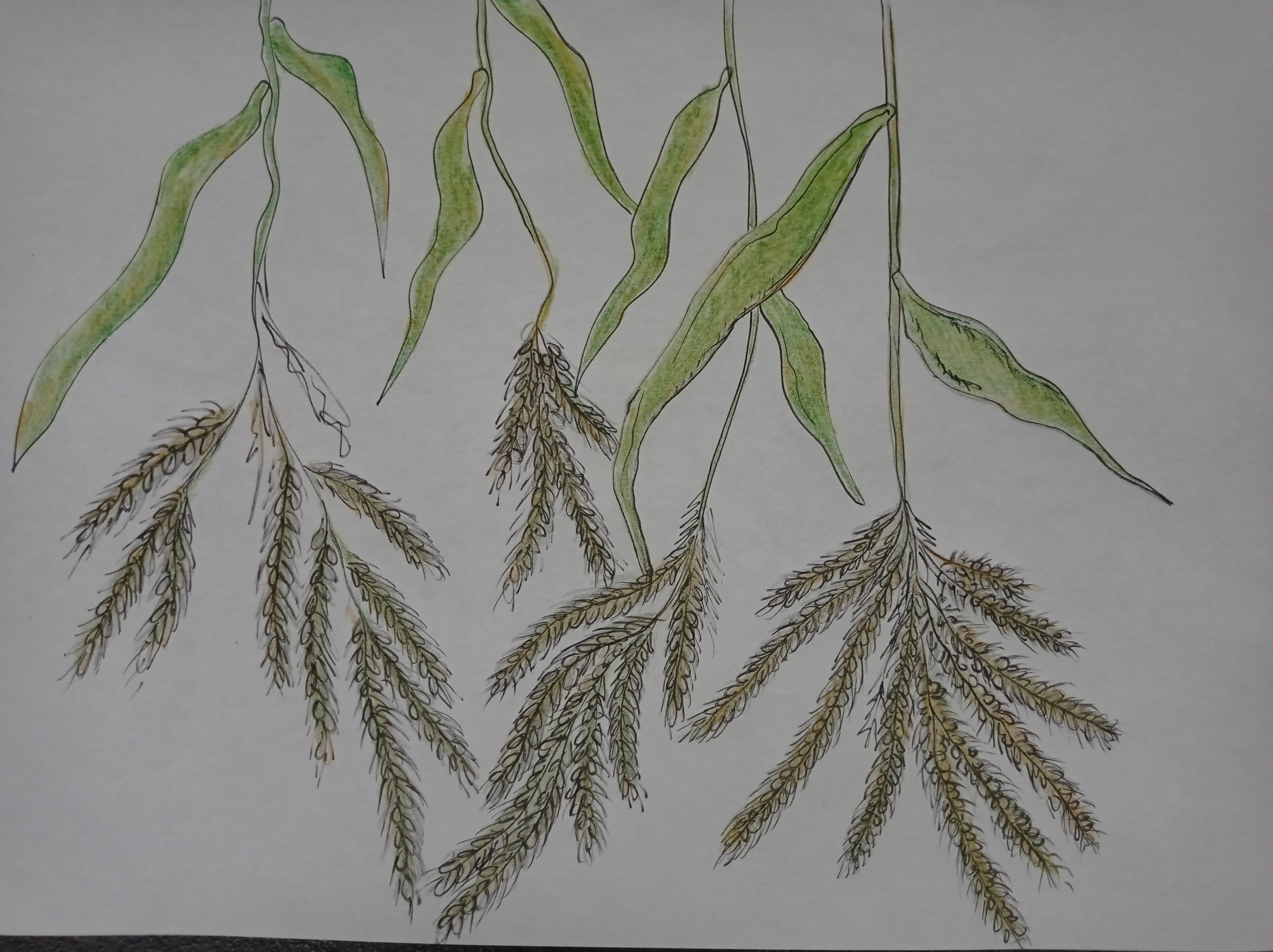 Podróżniku przyjedź do nas! – zaprzyjaźnij się przyrodą Doliny Baryczy
Zapraszamy!
Lena Kostrzewska i Paweł Kaczmarek
Szkoła Podstawowa 
im. Polskich Olimpijczyków
w Dębnicy.
Klasa 5
Plan turystyczny
Glinianki
Staw Trzcielin Wielki
Punkt widokowy
Górecznik
Dąb Huberta –pomnik przyrody
Początek wycieczki
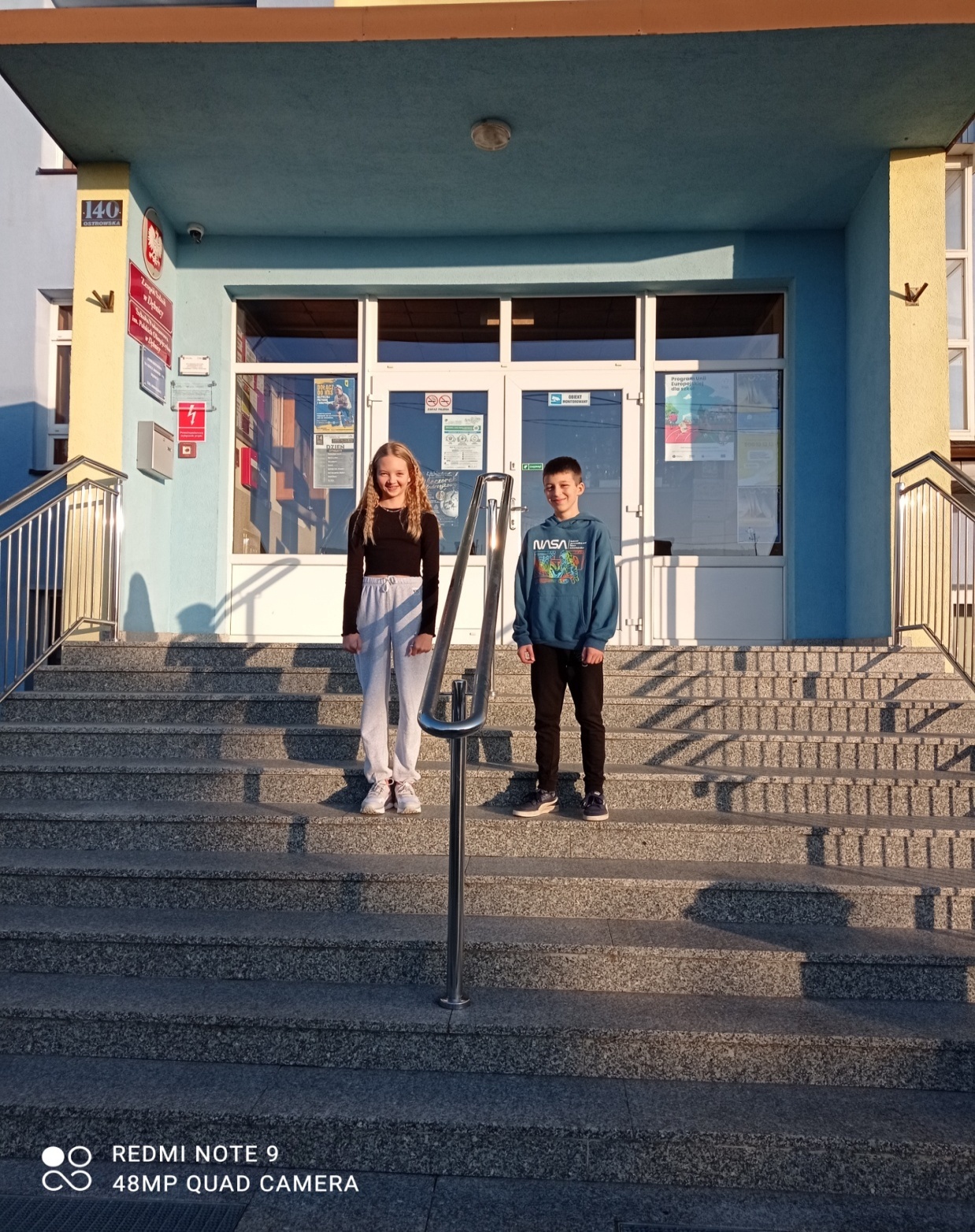 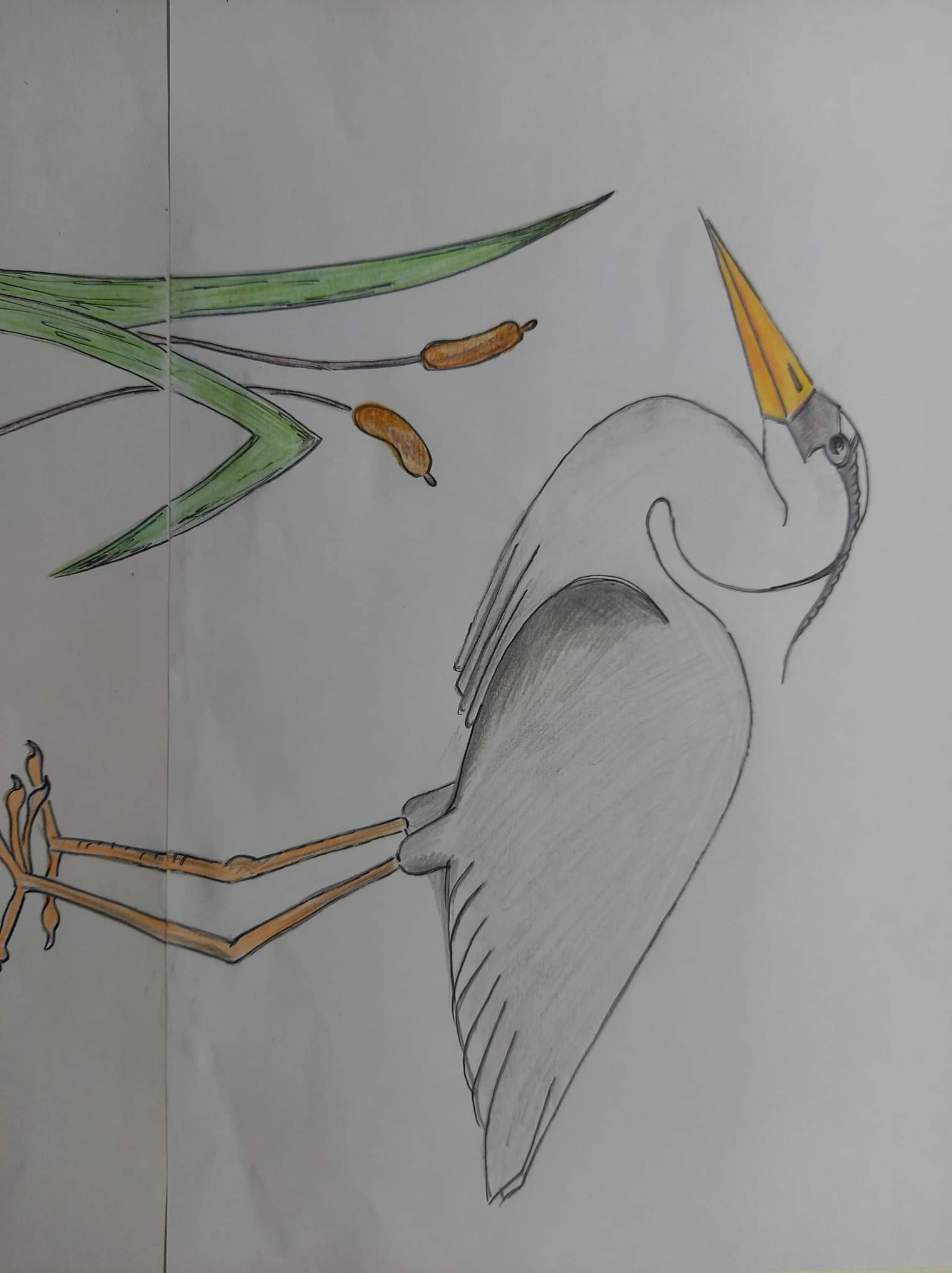 DębnicaPrzystanek w naszej miejscowości, w której mieszkamy.
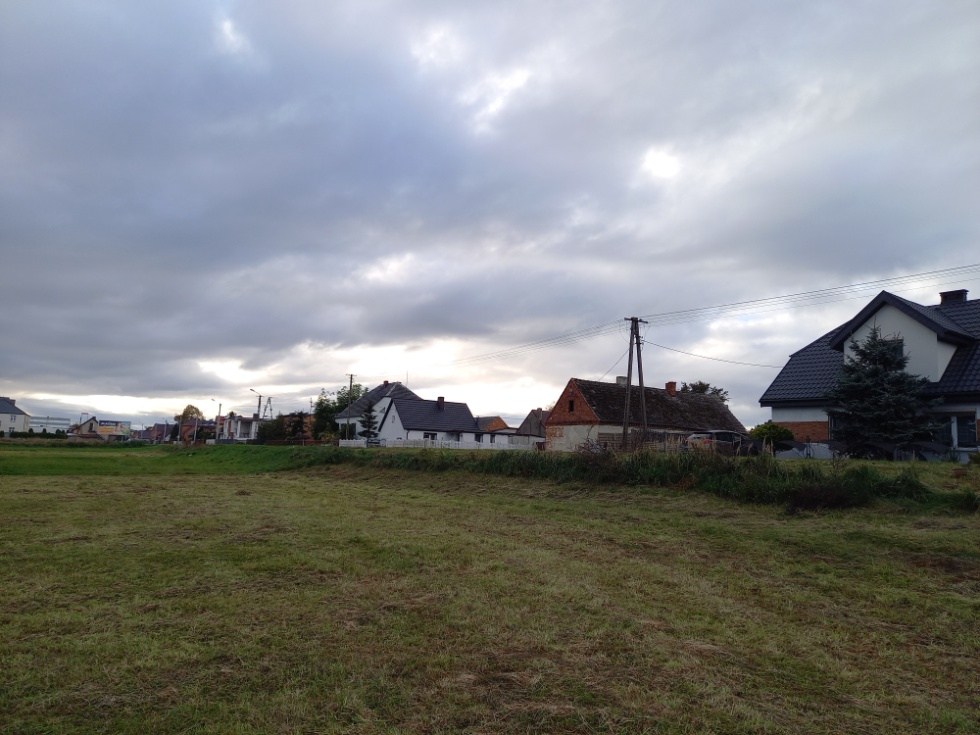 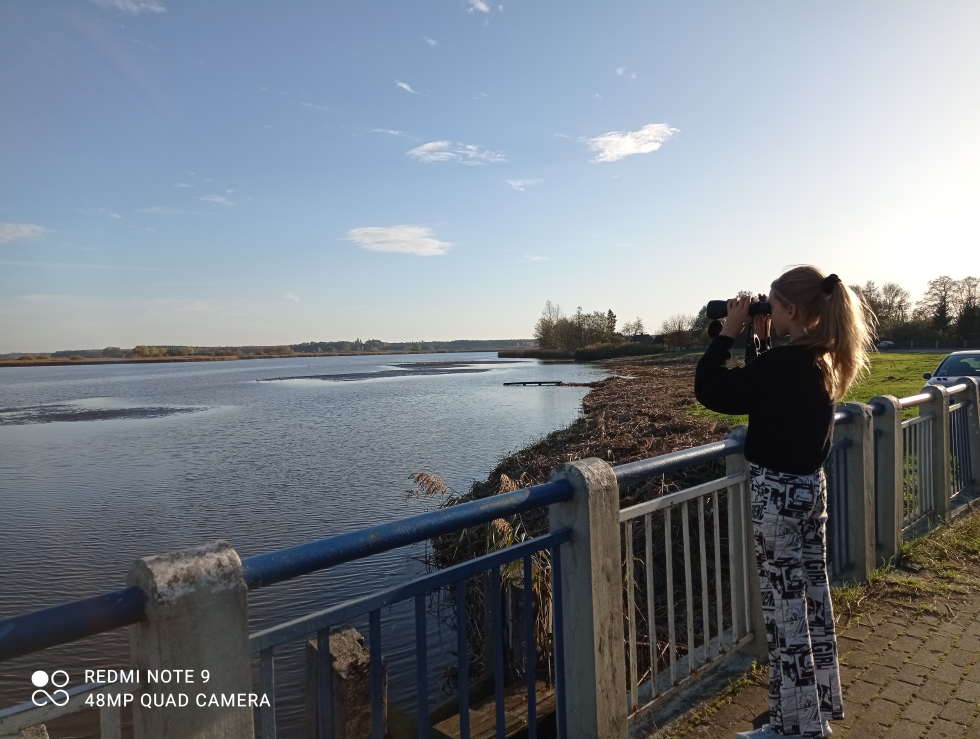 To znakomity przystanek na obserwację ptaków i odpoczynek .
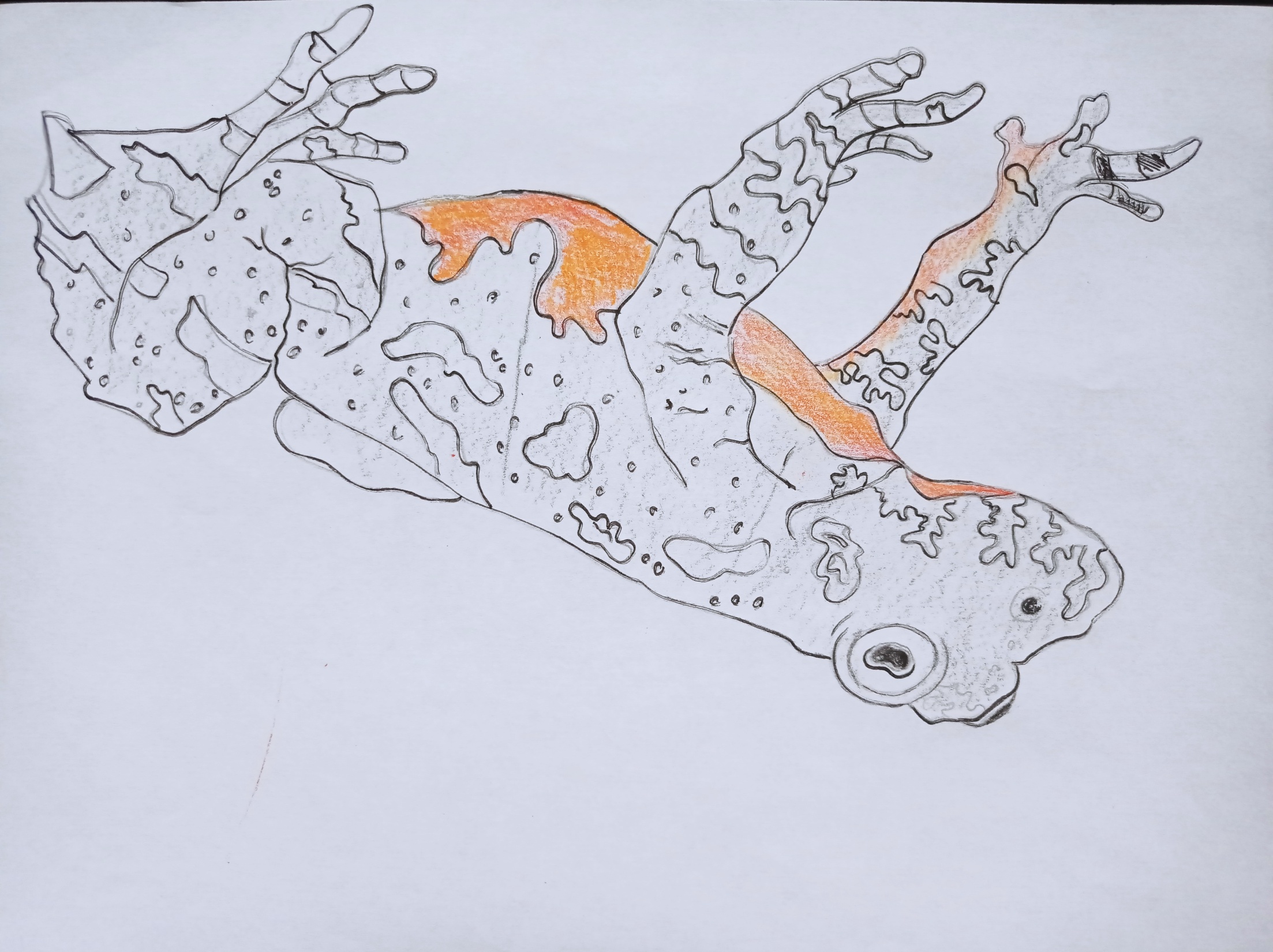 Trzcieliny- przystanek w miejscowości, która z nami sąsiaduje.
Staw Trzcielin Wielki
Z budki widokowej z lornetką w rękach dostrzeżesz: łyski, czaple i łabędzie. .
Budka widokowa
Miejsce akcji „Żaba’’. 
Przenosimy płazy przez drogę do stawu chroniąc je przed kołami samochodów.
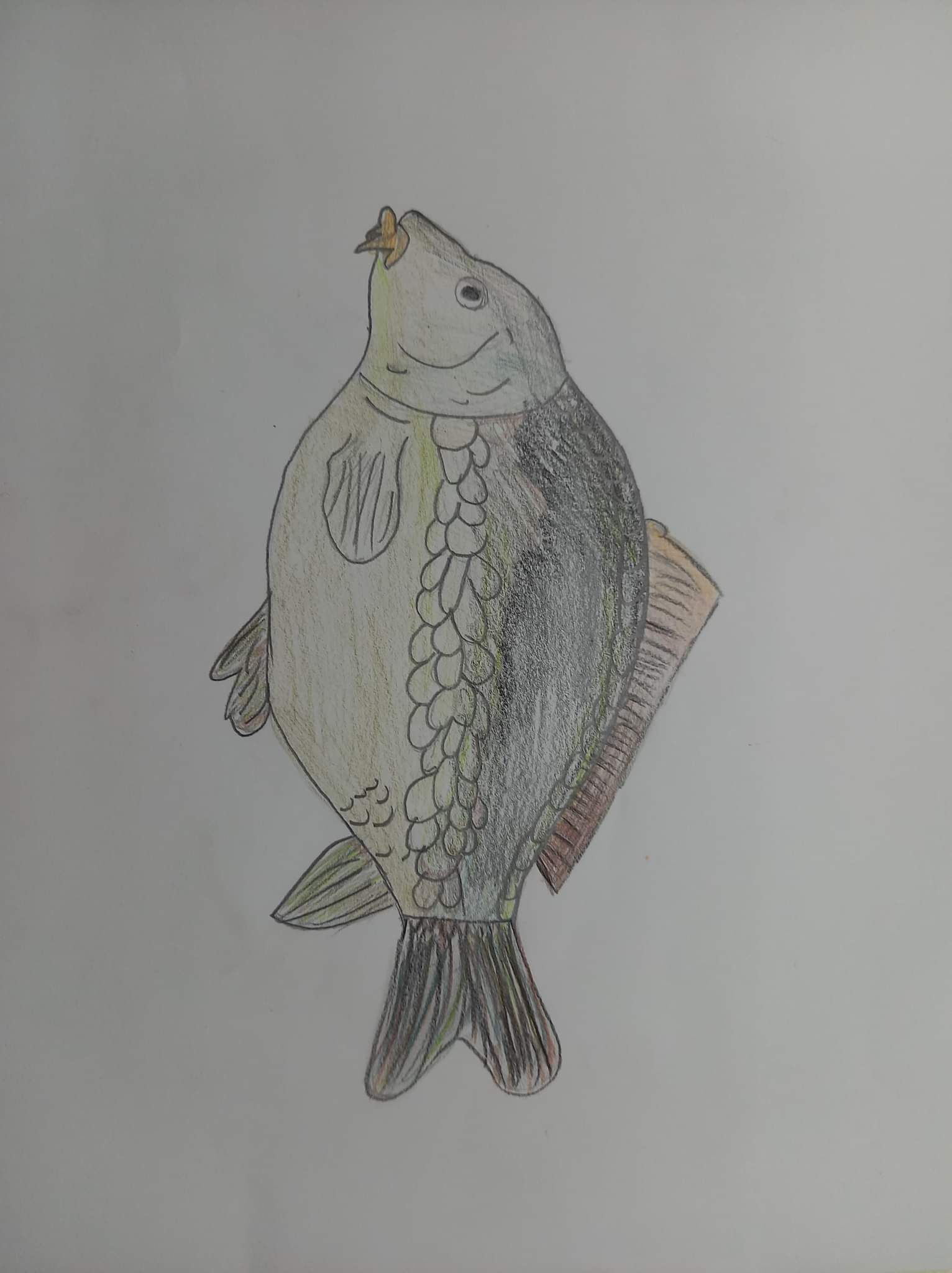 Glinianki – przystanek u naszego kolejnego sąsiada.
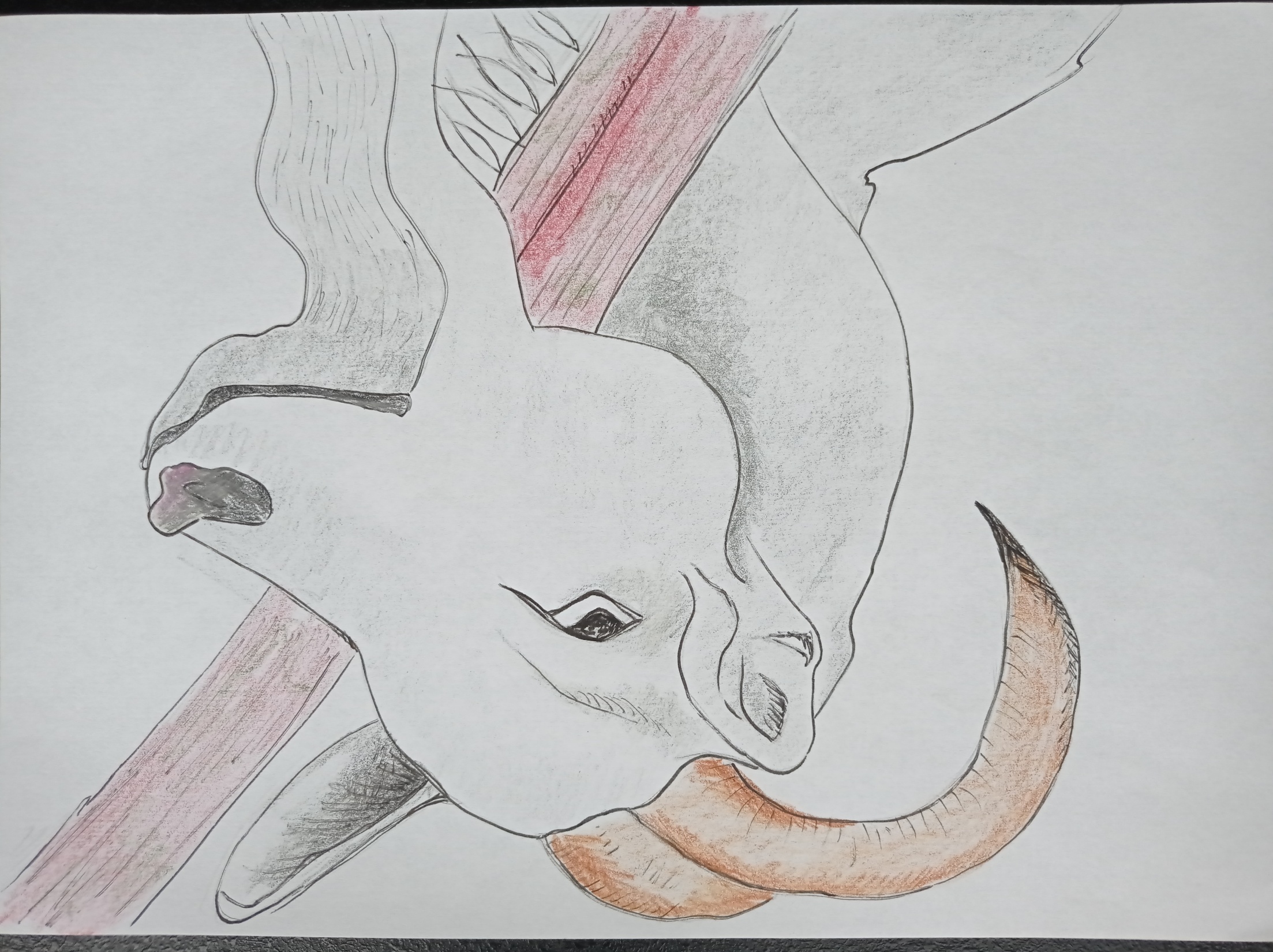 Górecznik – do tego przystanku jest naprawdę blisko.
Jedna z głównych atrakcji w Przygodzicach.
Karczma & Hotel – daje dużo możliwości  na obcowanie z przyrodą, rozrywkę, nocleg  i skosztowanie dań z Doliny Baryczy.
Rodzinny Park Przygód i Edukacji ,,GÓRECZNIK”
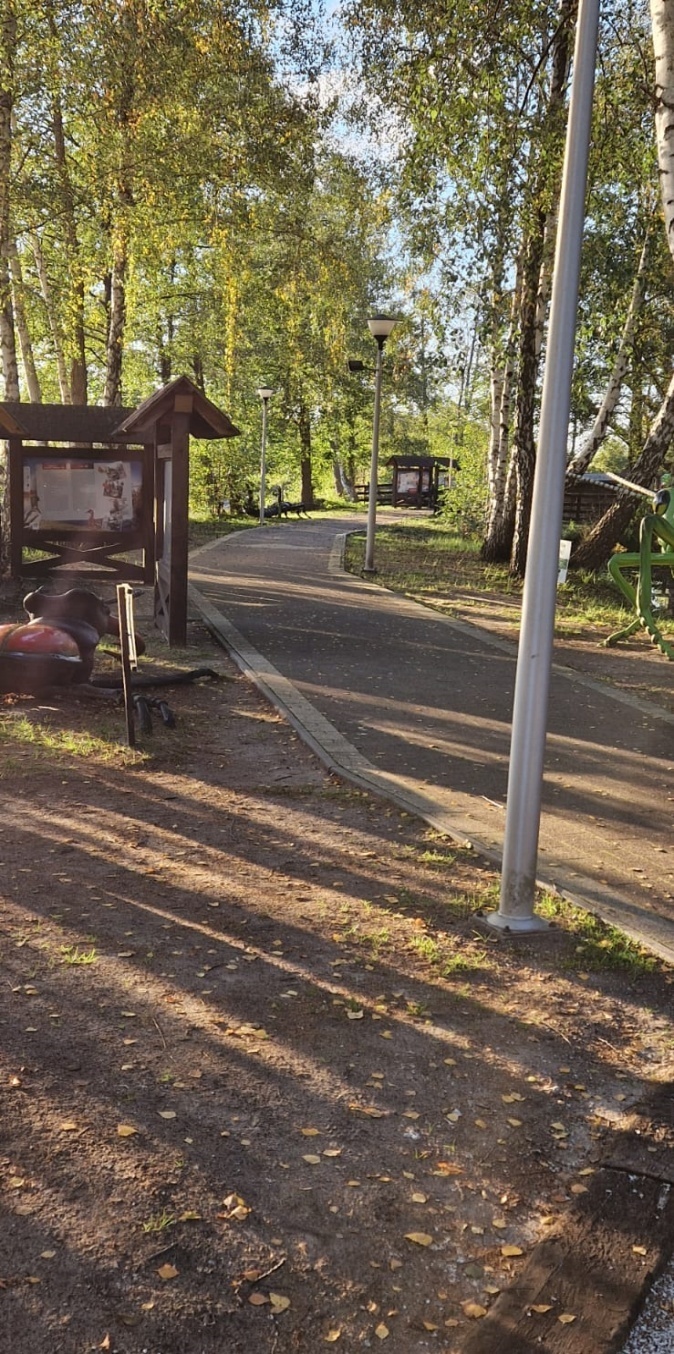 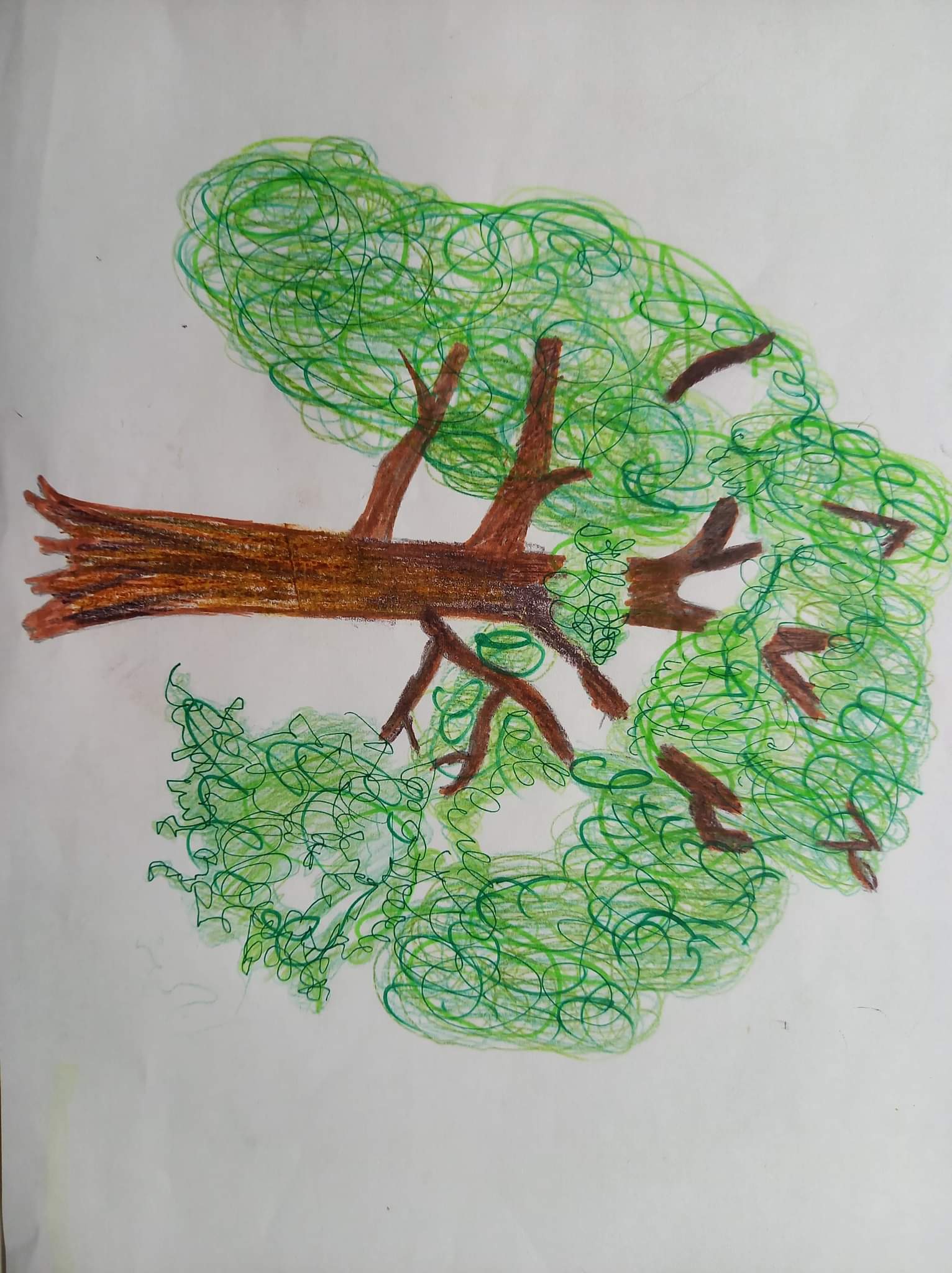 I wracamy do DębnicyDąb Hubert-nasza perełka.
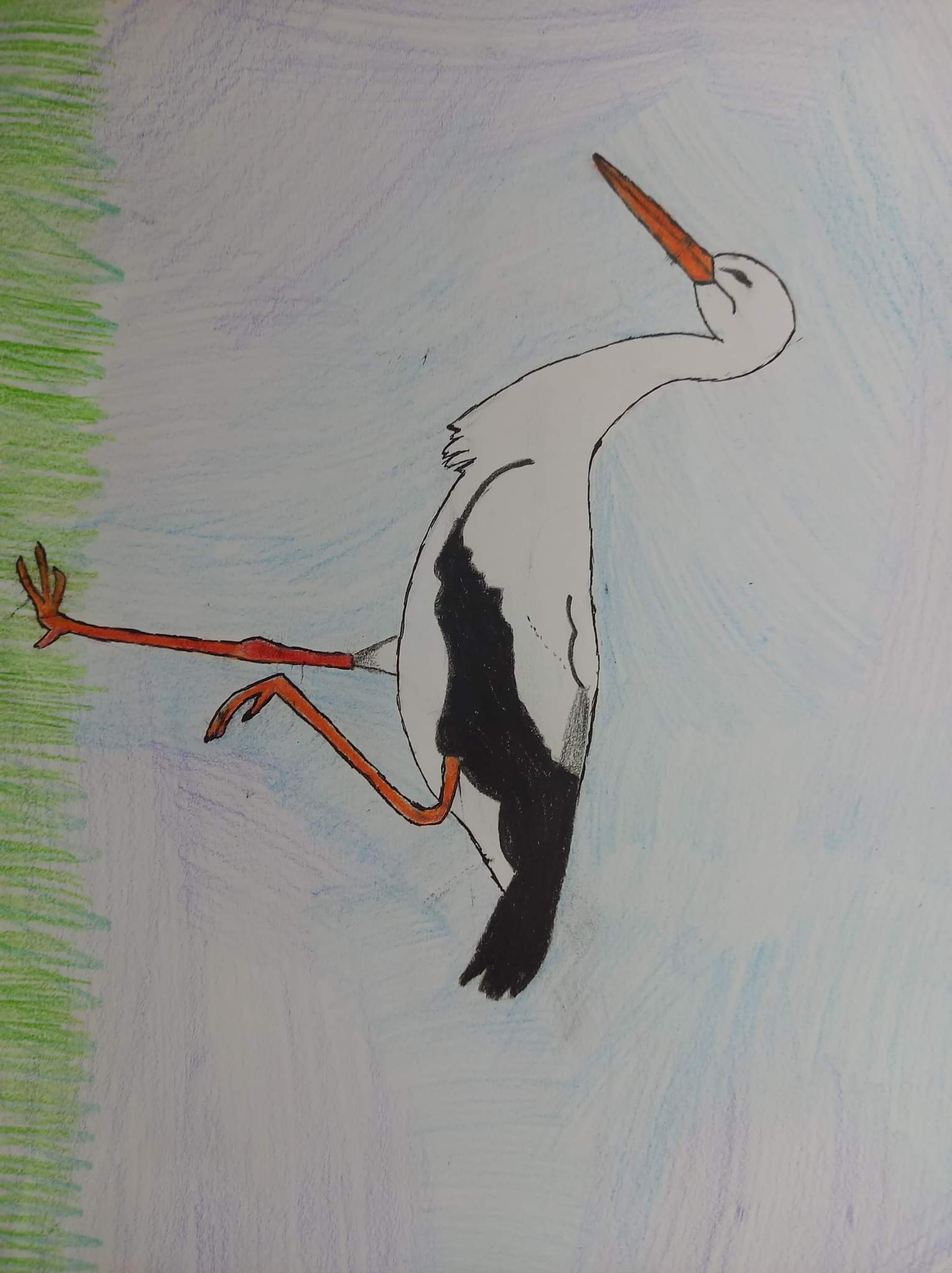 Przyjedź do nas, zaprzyjaźnij się 
z przyrodą Doliny Baryczy.
Podsumujmy! 
Wybraliśmy te miejsca bo uważamy, że warto zobaczyć znane i mniej znane miejsca Doliny Baryczy, które leżą 
w województwie wielkopolskim.
Odwiedzając te miejsca  doszliśmy do wniosku, że warto poznać swoją małą ojczyznę i chcieliśmy się tym 
z wami podzielić. Bo to wiedza, atrakcje, sport, wypoczynek i piękne krajobrazy. 
Turystyka w Dolinie Baryczy to się opłaca.
Nasze źródła:
1. Materiały ze stron internetowych.
2. Pawłowska J, Pawłowski J, Atlas Roślin Doliny Baryczy, wydaw.    Stowarzyszenie Partnerstwo dla Doliny Baryczy.
3.  Gil R, Wasińska A, Atlas zwierząt Doliny Baryczy, wydaw.    Stowarzyszenie Partnerstwo dla Doliny Baryczy.
4. Wasińska A, Atlas Ptaków Doliny Baryczy, wydaw. Stowarzyszenie Partnerstwo dla Doliny Baryczy.
5. Własnoręcznie wykonane  zdjęcia, rysunki i teksty.
Dziękujemy za uwagę.